Scientific and Engineering Notation
Prefixes and Conversions
Prefixes : Are used to eliminate zeros from a given value.                                  
Conversions : Changes the numeric value of a measurement from one prefix’s  value to another prefix’s value.
Prefixes and Conversions
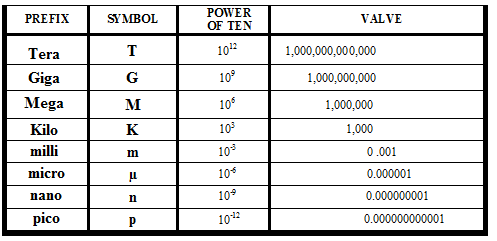 Prefixes and Conversions
Whole Values are:  VOLTS, AMPS, OHMS, FARAD, HERTZ etc.
Whole Values have all of the zeros or decimal places in their             number value:	3000 volts		1000 amps
			5,000,000 ohms	0.000001 farads
 			560,000 hertz		
Prefixes are added to whole value electrical measurements to eliminate zeros or decimal places: 
			3 K volts		1 K amps
			5 M ohms                 1 u farad
			560 K Hertz
Prefixes and Whole Values
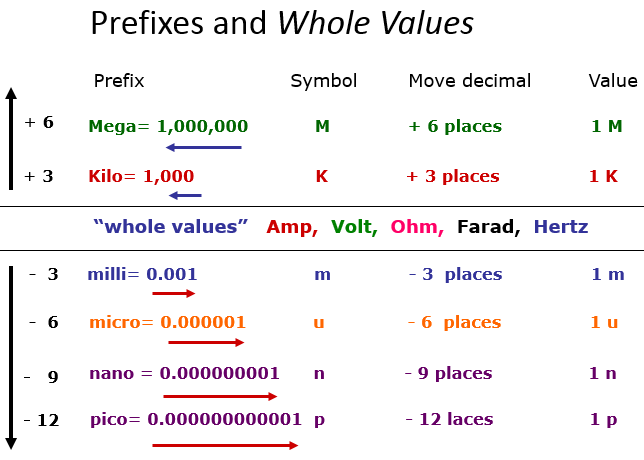 Conversions: Example 1
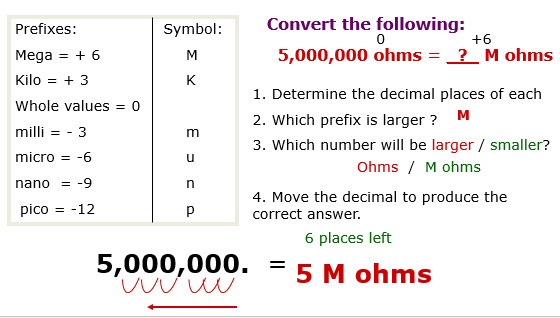 Conversions: Example 2
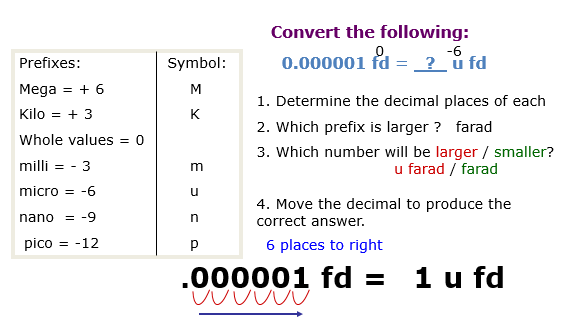 Disclaimer
The AMMQC program is an Equal Opportunity program.
Adaptive equipment is available upon request for individuals with disabilities.

http://creativecommons.org/licenses/by/3.0 This work is licensed under a Creative Commons  Attribution 3.0 Unported License [http://creativecommons.org/licenses/by/3.0]

This project is sponsored by a $15.9 million grant from the U.S. Department of Labor,  Employment and Training Administration.
The AMMQC program is an Equal Opportunity program. Adaptive equipment is available upon  request for individuals with disabilities. This workforce product was funded by a grant awarded  by the U.S. Department of Labor’s Employment and Training Administration. The product was  created by the grantee and does not necessarily reflect the official position of the U.S.  Department of Labor. The U.S. Department of Labor makes no guarantees, warranties, or  assurances of any kind, express or implied, with respect to such information, including any  information on linked sites and including, but not limited to, accuracy of the information or its  completeness, timeliness, usefulness, adequacy, continued availability, or ownership.